СЕРЬЁЗНЫЕ  ВОПРОСЫ ПО ПДД
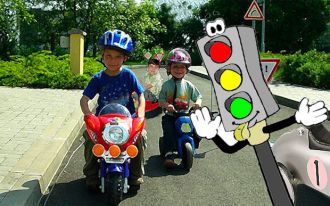 Подготовила  и провела
Протопопова  Ольга  Юрьевна
Какие автомобили могут проехать на красный свет?
А. папина и мамина
Б.такси
В.пожарная, скорая, спецмашины
Г.гончая
На какой дороге транспортные средства лучше тормозят?
А.на мокрой
Б. на обледенелой
В. с ямками
Г. на сухой
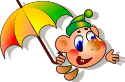 С какого возраста можно ехать на велосипеде по проезжей части?
А. когда  выйдешь на пенсию
Б. с самого рождения
В. с 14 лет
Как  называется этот знак?
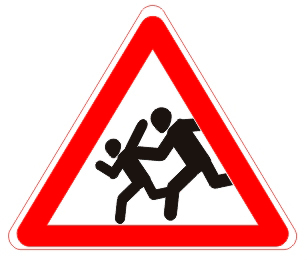 А. бегущие дети
Б. переходный переход
В. дети
Г. бегать только вдвоем
Для чего постовому нужен жезл?
А. приветствовать знакомых
Б. отгонять мух
В. для красоты
Г. регулировать дорожное движение
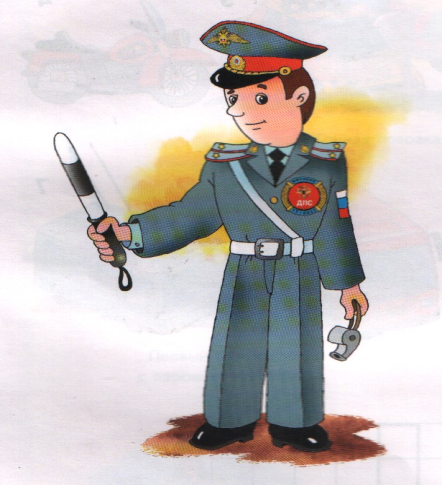 Когда загорелся зеленый  свет светофора, что ты будешь делать?
А. пропустишь всех старушек и даму с собачкой
Б. побежишь со всех ног
В. останешься стоять на месте
Г. убедишься, что все транспортные средства остановились и перейдешь дорогу.
Дорогу можно переходить только  на?
А. красный мигающий свет
Б. мигающий  свет
В. зеленый свет
Г. желтый
Как определить, что машина собирается повернуть направо (налево)?
А. водитель кричит из машины
Б. включается и мигает указатель поворота
В. никак
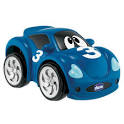 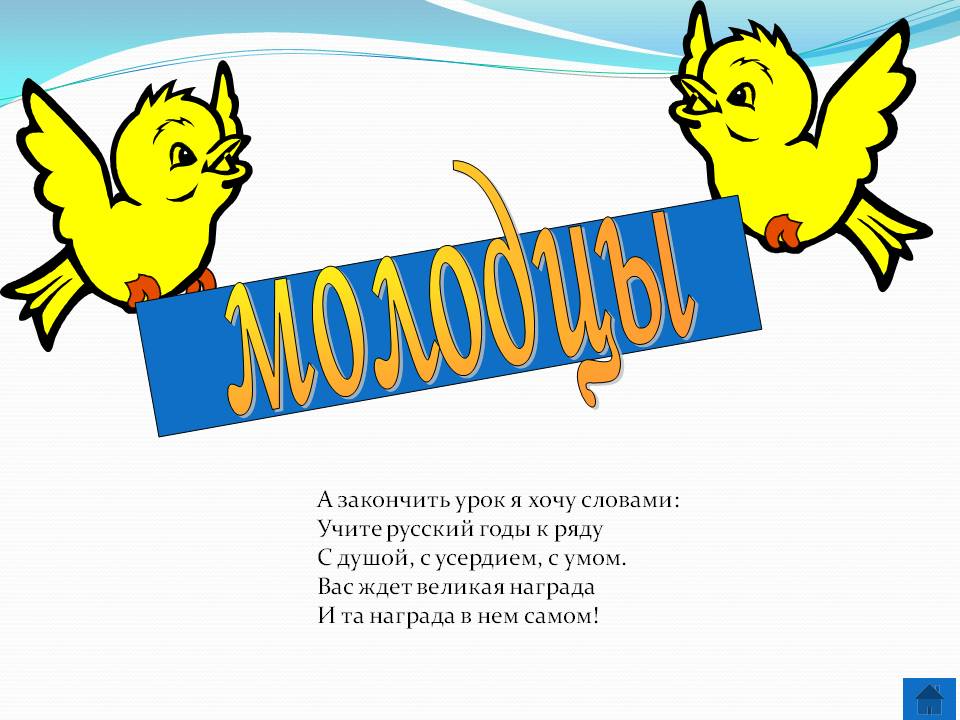